Child Development Management Information System (CDMIS) Updates

May 15, 2025, 10:00 – 11:30 a.m.
Applied Data Research and Evaluation Office

Early Education Division

California Department of Education
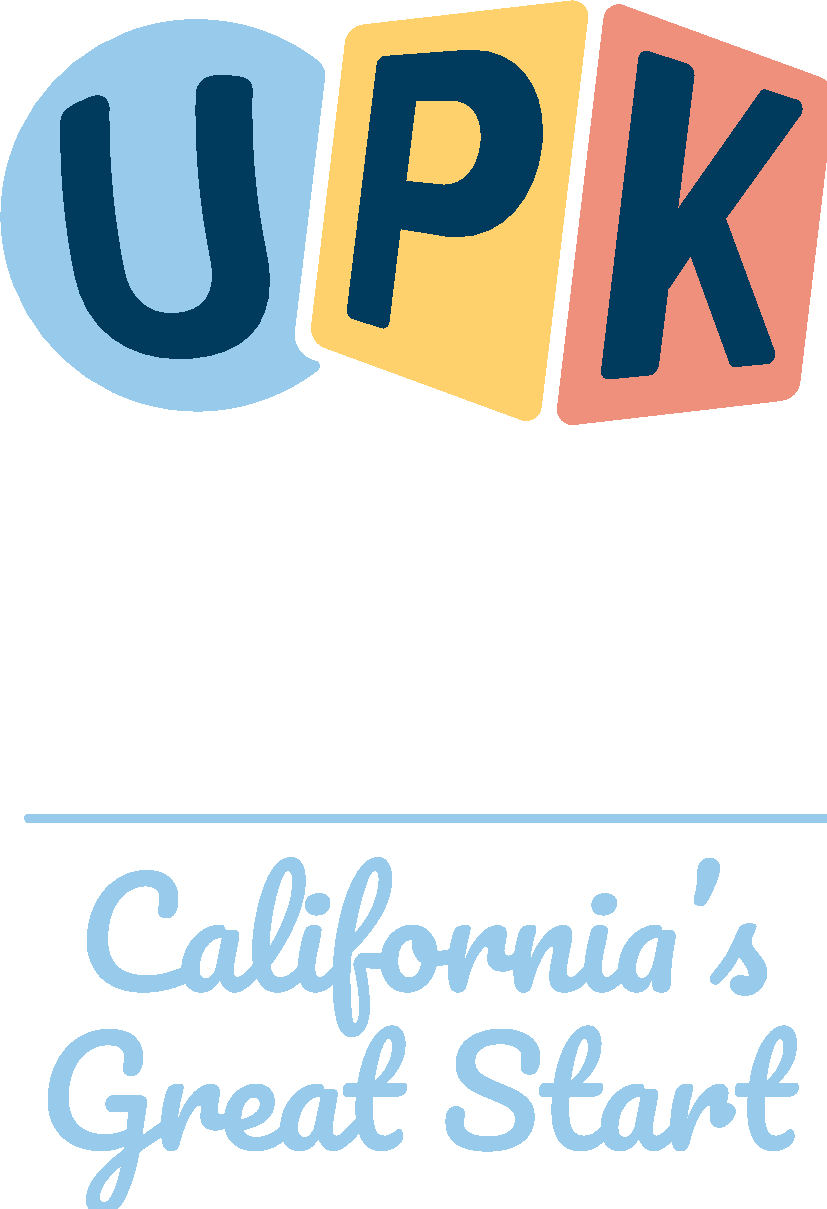 1
Agenda
Child Development Management Information System (CDMIS) Monthly Population Report (801A) Updates
New Fields
Removed Fields
Changes to Existing Fields
Crosswalk Between Old and New 801A Electronic File Format
Order of data fields in new 801A electronic file template
Update to Reporting Schedule for Fiscal Year (FY) 2024–25
Resources
Question and Answers
2
Updates to the Family Domain in the 801A Report
3
New 801A Field: Head-of-Household Address 1
The ‘Head-of-Household Address 1’ field indicates the address where the Head-of-Household resides
This field should include the following address components: Primary Street Number, Predirectional, Street Name, Street Suffix, and Postdirectional
Example: 123 Main Street
This field is required
Where to Find It
On the Confidential Application for the California State Preschool Program (Early Education Division (EED) 9600 Form), it is on Page 1 in the  “Parent/Guardian A: Contact Information” Section as "Street Address"
4
New 801A Field: Head-of-Household Address 2
The ‘Head-of-Household Address 2’ field indicates secondary components of the address where the Head-of-Household resides
This field should may include unit or apartment information not included in the ‘Head-of-Household Address 1’ field
Example: Unit 23
This field is not required
Where to Find It
On the Confidential Application for the California State Preschool Program (EED 9600 Form), it is on Page 1 in the  “Parent/Guardian A: Contact Information” Section as “Street Address”
5
New 801A Field: Head-of-Household City
The ‘Head-of-Household City’ field indicates the formal name of the city or town where the Head-of-Household resides
This field is required
Please spell the city name out entirely; do not use abbreviations
Example: Use ‘Los Angeles’ not ‘LA’
Where to Find It
On the Confidential Application for the California State Preschool Program (EED 9600 Form), it is on Page 1 in the  “Parent/Guardian A: Contact Information” Section as “City”
6
New 801A Field: Head-of-Household State
The ‘Head-of-Household State’ field indicates the State/Province in an address where the Head-of-Household resides, and is restricted to only United States, Provinces, or Territories
This field is required
Must use a valid code from the State Code List
Example: CA is correct, not California
Where to Find It
On the Confidential Application for the California State Preschool Program (EED 9600 Form), it is on Page 1 in the  “Parent/Guardian A: Contact Information” Section as “State”
7
Removed 801A Field: TANF/CalWORKs Cash Aid Recipient?
The ‘Temporary Assistance for Needy Families (TANF)/California Work Opportunity and Responsibility to Kids (CalWORKs) Cash Aid Recipient?’ field will no longer be collected beginning with the July 2025 801A Report, and for every 801A Report thereafter
The data collection from this field will be replaced by the ‘CalWORKs Recipient’ field
8
New 801A Field: CalWORKs Recipient
The ‘CalWORKs Recipient’ field indicates whether the family receives any CalWORKs services
This field includes the following options:
01: Adult(s) and Child(ren) Cash Aid
02: Child(ren) Cash Aid
03: Diversion Services
04: Not Applicable
This field is required; only one option may be selected
Where to Find It
On the EED 9600 Appendix, in Section 1: Additional Child Information, under "CalWORKs Recipient?"
9
Removed 801A Field: Family Income Greater Than 85 Percent of the State Median Income
The ‘Family Income Greater Than 85 Percent of the State Median Income Level?’ field will no longer be collected beginning in the July 2025 801A Report, and every 801A Report thereafter.
10
Removed 801A Field: Reason for Receiving Child Care
The ‘Reason for Receiving Child Care’ field will no longer be collected beginning in the July 2025 801A Report, and every 801A Report thereafter.
The data collection from this field will be replaced by the Family ‘Reason for Needing Services’ field and by the Child ‘Child’s Eligibility’ field.
11
New 801A Field: Reason for Needing Service
The ‘Reason for Needing Service’ field indicates the reason a family qualifies as needing CSPP services, as specified in California Education Code (EC) Section 8208(d)(4).
This field includes the following options:
A: Homeless
B: Working
C: CPS or At-Risk
D: Parent/caretaker incapacitated
E: Education or training
F: Actively seeking employment
G: Seeking Permanent Housing
H: No Need (Including Part-Day)
I: Qualified Neighborhood School
12
New 801A Field: Reason for Needing Service (2)
This field is required; only one option may be selected
Where to Find It
On the EED 9600 Form, Section III “Reason for Needing Services"
If more than one need is selected on the EED 9600 Form, select the Family’s primary reason for needing services
13
Updates to the Child Domain in the 801A Report
14
Updated 801A Field: Child’s Gender
The ‘Child’s Gender’ field indicates the child’s gender
This field includes the following options:
M: Male
F: Female
X: Non-Binary (new option available in the July 2025 801A Report and beyond)
This field is required; only one option may be selected
Where to Find It
On the EED 9600 Appendix Form, in Section 1: Additional Child Information, under "Child Gender"
15
Updated 801A Field: Child has an IEP or IFSP
The ‘Child has an individualized education plan (IEP) or individualized family service plan  (IFSP)’ indicates whether the child has an active IEP or IFSP, or if they did during time of enrollment
This field includes the following options:
01: Yes, the child has an active IEP or IFSP
02: No, the child does not have an active IEP or IFSP
03: No, but the child was certified with an active IEP or IFSP at time of enrollment
This field is required; only one option may be selected
Where to Find It
On the EED 9600 Form, in Section VI: Data on Children Served in the Program, under “IEP or IFSP Status”
16
Removed 801A Field: Child’s Primary Language
The ‘Child’s Primary Language’ field will no longer be included in the 801A Report, beginning with the July 2025 801A Report, and every 801A Report thereafter.
All CSPP language data should be submitted to the Preschool Language Information System (PLIS) via the PLIS Report, which is due quarterly.
17
Removed 801A Field: Child is English Learner
The ‘Child is English Learner’ field will no longer be included in the 801A Report, beginning with the July 2025 801A Report.
All CSPP language data should be submitted to the Preschool Language Information System (PLIS) via the PLIS Report, which is due quarterly.
18
New 801A Field: Is Child Receiving Extended Learning and Care?
The ‘Is Child Receiving Extended Learning and Care?’ field is applicable for children enrolled in a Transitional Kindergarten (TK) or Kindergarten (K) program that are also enrolled in part-day CSPP services for extended learning and care services during the hours that they are not receiving educational services in a TK or K program.
This field includes the following options:
Y – Yes
N – No
This field is required; only one option may be selected
Where to Find It
This information should be retained in the Child File within the Agency
19
New 801A Field: Child’s Eligibility (1)
The ‘Child’s Eligibility’ field indicates the criteria in which a child is eligible for CSPP services, as specified in California Education Code (EC) Section 8208(d)(4).
This field includes the following options:
A: Homeless
B: Income Eligible
C: Protective Services (CPS or At-Risk)
D: Qualified Neighborhood School
E: Current Aid Recipient
F: Children with Disabilities (Exceptional Needs)
G: Governmental Programs Categorical Eligibility
H: Early Enrollment TK Eligibility
20
New 801A Field: Child’s Eligibility (2)
This field is required; only one option may be selected
Where to Find It
On the EED 9600 Form, Section II ‘Eligibility’
21
New 801A Field: Is Child Enrolled in a California Department of Social Services (DSS) Program?
The ‘Is Child Enrolled in a DSS Program?’ field indicates whether the child is also enrolled in a DSS childcare program, in addition to being enrolled in CSPP with the California Department of Education (CDE).
This field includes the following options:
01: No, the child is not enrolled in a DSS Program.
02: Yes, the child is enrolled in CalWORKs Stage One Child Care (C1AP).
03: Yes, the child is enrolled in CalWORKs Stage Two Child Care (C2AP).
04: Yes, the child is enrolled in CalWORKs Stage Three Child Care (C3AP)
22
New 801A Field: Is Child Enrolled in a DSS Program? (2)
05: Yes, the child is enrolled in Alternative Payment Program (CAPP)
06: Yes, the child is enrolled in Migrant Alternative Payment Program (CMAP)
07: Yes, the child is enrolled in Emergency Child Care Bridge Program for Foster Children (Bridge Program)
08: Yes, the child is enrolled in General Child Care and Development (CCTR)
23
New 801A Field: Is Child Enrolled in a DSS Program? (3)
09: Yes, the child is enrolled in Migrant Child Care and Development Programs (CMIG)
10: Yes, the child is enrolled in Children with Severe Disabilities (CHAN)
11: Yes, the child is enrolled in Family Child Care Home Education Networks (CFCC)
12: Unknown if the child is enrolled in a DSS Program
24
New 801A Field: Is Child Enrolled in a DSS Program? (4)
This field is required; only one option may be selected
Where to Find It
This information should be retained in the Child File within the Agency
25
New 801A Field: Is Child Enrolled in a Head Start Program?
The ‘Is Child Enrolled in a Head Start Program?’ field indicates whether the child is also enrolled in a Head Start program, in addition to being enrolled in CSPP with the CDE.
This field includes the following options:
01: No, the child is not enrolled in a Head Start Program.
02: Yes, the child is enrolled in Head Start.
03: Yes, the child is enrolled in Early Head Start.
04: Yes, the child is enrolled in Migrant Head Start.
05: Yes, the child is enrolled in Tribal Head Start.
06: Unknown if the child is enrolled in a Head Start Program
26
New 801A Field: Is Child Enrolled in a Head Start Program? (2)
This field is required; only one option may be selected
Where to Find It
This information should be retained in the Child File within the Agency
27
Updates to the Provider Domain in the 801A Report
28
New 801A Field: Is this Provider License-Exempt?
The ‘Is this Provider License-Exempt?’ field indicates whether the provider is license-exempt or if they hold an active license number.
This field includes the following options:
Y: Yes, the provider is license-exempt
N: No, the provider is not license-exempt
This field is required; only one option may be selected
Where to Find It
This information should be retained where the agency maintains records on Provider Information
29
New 801A Field: Provider License Number
If a Provider is licensed, please enter the Department of Social Services facility license number in the ‘Provider License Number’ field
If the ‘Is Provider License-Exempt?’ field is responded ‘No’, this field is required and the response must be 9 digits long
If the ‘Is Provider License-Exempt?’ field is responded ‘Yes’ this field is required to be left blank
Where to Find It
This information should be retained where the agency maintains records on Provider Information
30
Removed 801A Field: Provider Federal Employer Identification Number (FEIN) or Social Security Number (SSN)
The ‘Provider Federal Employer Identification Number (FEIN) or Social Security Number (SSN)’ fields will no longer be included in the 801A Report, beginning with the July 2025 801A Report.
31
New 801A Field: Provider Address 1
The ‘Provider Address 1’ field indicates the address where the Provider offers CSPP services
This field should include the following address components: Primary Street Number, Predirectional, Street name, Street Suffix, and Postdirectional
Example: 123 Main Street
This field is required
Where to Find It
This information should be retained where the agency maintains records on Provider Information
32
New 801A Field: Provider Address 2
The ‘Provider Address 2 field indicates secondary components of the address where the Provider offers CSPP services
This field should may include unit or apartment information not included in ‘Provider Address 2’
Example: Suite 23
This field is not required
Where to Find It
This information should be retained where the agency maintains records on Provider Information
33
New 801A Field: Provider City
The ‘Provider City’ field indicates the formal name of the city or town where the Provider offers CSPP services
This field is required
Please spell the city out entirely; do not use abbreviations
Example: Use ‘Los Angeles’ not ‘LA’
Where to Find It
This information should be retained where the agency maintains records on Provider Information
34
New 801A Field: Provider State
The ‘Provider State’ field indicates the State/Province in an address where the Provider offers CSPP services, and is restricted to only United States, Provinces, or Territories
This field is required
Must use a valid code from the State Code List
Example: CA is correct, not California
Where to Find It
This information should be retained where the agency maintains records on Provider Information
35
Updated 801A Field: Type of Childcare
The ‘Type of Childcare’ field indicates the setting type in which the child receives CSPP services
This field is required; only one option may be selected
This field includes the following options:
02: Licensed Family Childcare Home (Small) (updated option available in the July 2025 801A Report and beyond)
03: Licensed Family Childcare Home (Large)
04: Licensed Center-Based Care
11: License-Exempt Center-Based Care
36
Updated 801A Field: Type of Childcare (2)
The following options will be removed from the 801A Report beginning with the July 2025 801A Report:
05: License-exempt in child’s home by a relative
06: License-exempt in a child’s home by a nonrelative
07: License-exempt outside the child’s home by a relative
08: License-exempt outside the child’s home by a nonrelative
This field is required; only one option may be selected
Where to Find It
This information should be retained in the Child File within the Agency
37
Removed 801A Fields: Program Code 1, Program Code 2, Program Code 3
The ‘Program Code 1’, ‘Program Code 2’, and ‘Program Code 3’ fields will no longer be included in the 801A Report, beginning with the July 2025 801A Report.
Because the CDE 801A Report is only for CSPP contractors, the CDE no longer needs to collect Program Code
38
Removed 801A Fields: Attendance Status 2 and Attendance Status 3
The ‘Attendance Status 2’, and ‘Attendance Status 3’ fields will no longer be included in the 801A Report, beginning with the July 2025 801A Report.
39
Updated 801A Field: Attendance Status
The ‘Attendance Status’ field captures the attendance of each child enrolled in CSPP each month
This field is required; only one option may be selected
This field includes the following options:
01 – Child enrolled but did not attend any day due to program closure (temporary or emergency)
02 – Child enrolled but did not attend any day; program is open and operating
03 – Child attended all enrolled days with zero absences
04 – Child attended 1–5 day(s) in the month
05 – Child attended 6–10 days in the month
06 – Child attended 11–15 days in the month
07 – Child attended 16–20 days in the month
08 – Child attended 21+ days in the month
40
Updated 801A Field: Attendance Status (2)
The following option will be removed from the 801A Report beginning with the July 2025 801A Report:
09: Alternative Payment Program – No Need
Where to Find It:
CSPP contractors are responsible for tracking the attendance status for each child internally for reporting purposes
41
Crosswalk of the Old and New 801A Electronic File Format
42
Crosswalk of the Old and New 801A Electronic File Format (2)
43
Crosswalk of the Old and New 801A Electronic File Format (3)
44
Crosswalk of the Old and New 801A Electronic File Format (4)
45
Crosswalk of the Old and New 801A Electronic File Format (5)
46
Crosswalk of the Old and New 801A Electronic File Format (6)
47
Crosswalk of the Old and New 801A Electronic File Format (7)
48
Crosswalk of the Old and New 801A Electronic File Format (8)
49
Crosswalk of the Old and New 801A Electronic File Format (9)
50
Crosswalk of the Old and New 801A Electronic File Format (10)
51
Crosswalk of the Old and New 801A Electronic File Format (11)
52
Updated Reporting Schedulefor April, May, and July 2025 801A Reports
53
Resources and Contact Information
CDMIS technical assistance inbox:
CDMIS@cde.ca.gov
CDMIS Support Webpage:
https://www.cde.ca.gov/sp/cd/ci/main.asp
CDMIS Site:
https://www4.cde.ca.gov/cdmis
53
Questions and Answers
Photo Credit: Kidango Decoto Center; Union City, CA
55
Thank you!
56